Design and deployment of IPv6 address management system on research networks
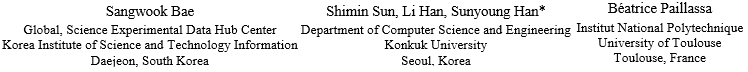 TENCON 2014 - 2014 IEEE Region 10 Conference
1
Outline
Introduction
Related work
Design
System Architecture
Implementation result
Conclusions
2
Introduction
SLAAC has drawbacks with respect to security for the network management system. Illegal hosts or unauthorized hosts could access the network and attack critical equipment
3
Related work
Stateless Address AutoConfiguration(SLAAC)
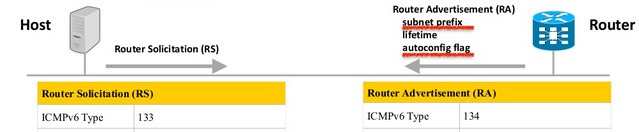 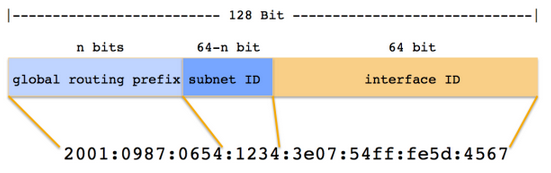 4
Related work(Conf.)
Multicast Listener Discovery (MLD)
Purpose
Data formate
Multicast Listener Query
Multicast Listener Report
Multicast Listener Done
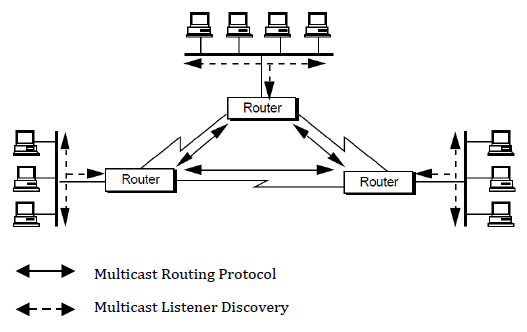 5
Design
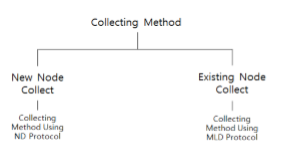 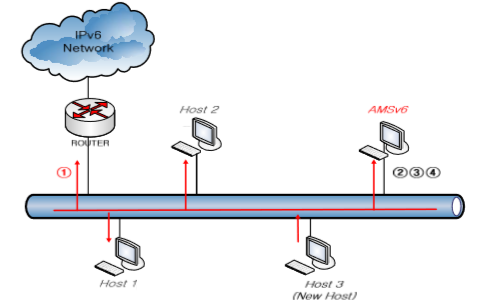 6
System Architecture
7
System Architecture(Conf.)
8
System Architecture(Conf.)
9
Implementation result
Test environment
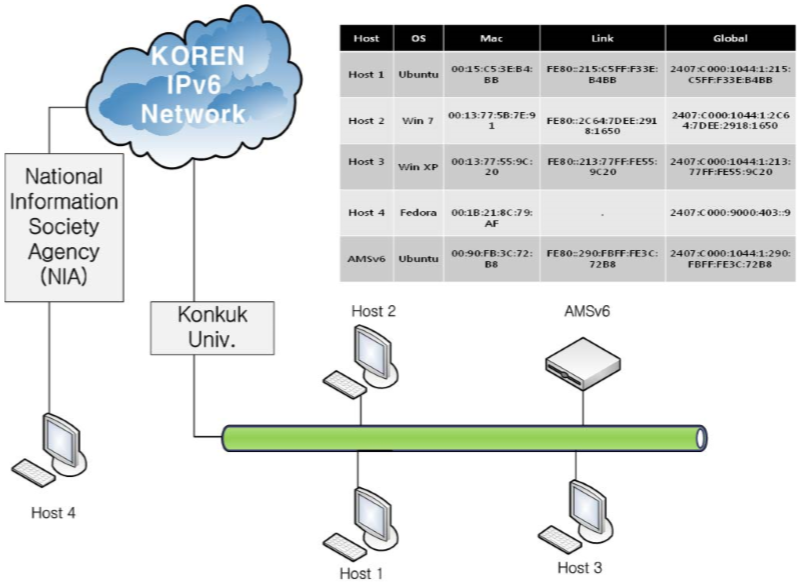 10
Conclusions
The proposed method delivered satisfactory performance and efficacy in controlling IPv6 addresses in the IPv6 SLAAC environment.
11